Breeding objective and method in Jute
Dr. SHADAB SHAUKAT
Assistant Professor
Dept. of Plant Breeding and Genetics
College of Agriculture,
University of Sargodha, Sargodha
SCIENTIFIC NAME- Corchorus sp. 

CHROMOSOME NUMBER- 2n=14 

FAMILY- Tiliaceae

jute is the second in the world’s production of textile fibers after cotton India, China, Bangladesh are leading producers of Jute Jute is almost entirely a market oriented crop Bangladesh is the largest cultivator of raw jute The plant has a height of 8 to 12 feet.
JUTE
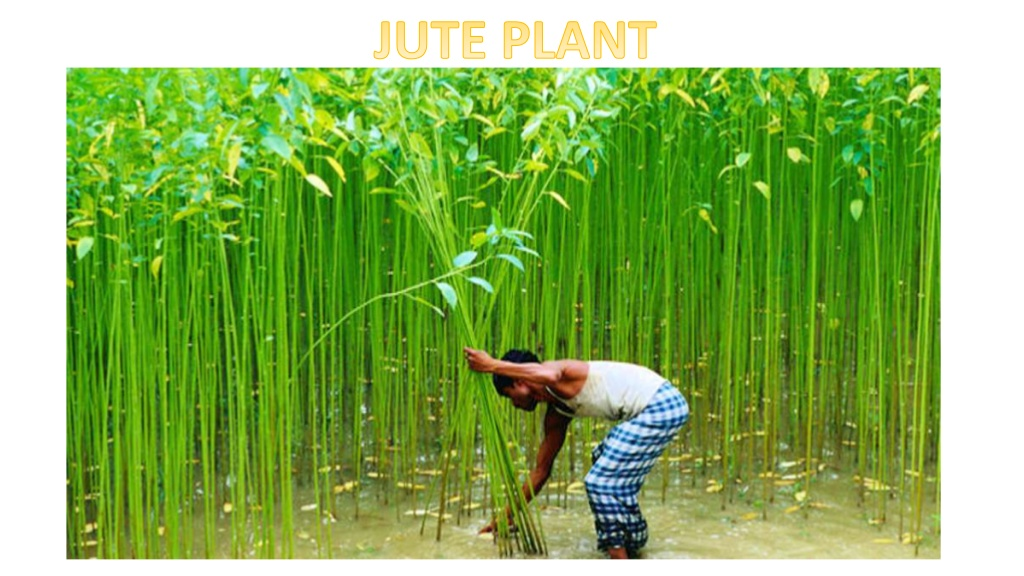 Jute is a natural fiber popularly known as the “Golden Fiber”. 
Jute fiber comes from the stem of a herbaceous annual plant “Corchorus”.
The genus Corchorus includes about 40 species.
In India only 8 species occur. 
Two cultivated species are 
• C.capsularis : White jute 50 races occur in this
 • C.olitorius : Tossa jute 8 races occur in this.
Both the species are not crossable. 
Among the two olitorius yields more fibre/unit area
Introduction
The fibre is finer, softer, more, lustrous and less rooty than capsularis. 
Olitorius occupies about 25% of jute area in India. 
One of the draw backs of Tossa jute is pre mature flowering if the varieties are sown earlier in March-April in early monsoon rains.
The pre mature flowering leads to profuse branching and deterioration in fibre quality. 
Capsularis strains are characterised by a single flush of flowering at the end of single vegetative period. 
Based on maturity, the varieties in Capsularis are divided in to Early - Flowering in July Medium - August Late - September.
Introduction
BREEDING FOR HIGH YIELDING, SHORT DURATION JUTE VARIETIES. 


Early varieties are generally low yielders whereas late varieties are high yielders. 
So to combine high yield with earliness is one of the main objectives. 
 Yield is positively correlated with plant height, basal diameter of stem, fibre-stick ratio. 
Higher photo synthetic capacity with increased lamina length, breadth, petiole length and leaf angle at 400 also contribute to yield.
BREEDING OBJECTIVES
BREEDING FOR QUALITY FIBRE
In jute quality is negatively correlated with yield.  
The quality characters are 
a) Fibre length. 
b) Fibre strength 
c) Fibre colour 
d) Lustre 
e) Percentage and quality of retting 
f) Proportion of faults such as roots, spects, knots

Environment plays a major rote in quality. Alternate and fluctuating bright sunshine, humidity and temperature and rainfall at minimal level are favourable for improved quality. 
Further retting in clear and slow running water gives good quality fibre.
The tall and thick plants in general gives inferior fibre than that in short and thick plant.
BREEDING OBJECTIVES
BREEDING FOR PEST AND DISEASE RESISTANT VARIETIES 


In pests, stem borer and aphids cause greater damage and in diseases Macrophomena is major. 
Though resistance sources are available in other related species, the crossability barrier prevents transfer.
BREEDING OBJECTIVES
BREEDING VARIETIES FOR HIGH SEED YIELD: 


Since jute is cut for fibre at 50% flowering stage, it is essential to reserve some plants for production of seeds. 

The fibre obtained from seed crop will be poor in quality. Hence it is necessary to breed varieties specially for high seed production with out loosing quality characters.
BREEDING OBJECTIVES
BREEDING FOR OLITORIUS VARIETIES HAVING NON-SHATTERING HABIT COUPLED WITH NON-PRE FLOWERING HABIT.
BREEDING OBJECTIVES
GERMPLASM BUILDING AND UTILISATION  

Central Jute Technological Research Institute, Calcutta is maintaining the Jute collections.  
This shows wide range of variability thus offering a great scope for improvement by selection and hybridsation.
BREEDING METHODS
INTRODUCTION 

Introduced short duration varieties are Jap green, Jap red, Jaichung sudan green.
BREEDING METHODS
HYBRIDIZATION AND SELECTION 


 Inter varietal: 
Multiple crossing and selection are followed both in olitorius and capsularis improvement. In olitorius improved varieties are JRO 524, JRO 7885. 
In capsulanis JRL 412, JRL 919 Since yield and quality are negatively correlated a balance must be struck in breeding for improved varieties.
BREEDING METHODS
Inter specific cross: 

So far not successful. Attempts were made by straight cross mixed pollen method, Stigmatic paste method, self anther paste method, stigma cut method polyploidy breeding. But none of them proved successful. Difference in embryo endosperm growth is the reason
BREEDING METHODS
MUTATION BREEDING:


Using x-rays useful jute mutants were obtained at Calcutta JRC 7447 and Rupali two varieties
BREEDING METHODS